IoT Security Threat Map
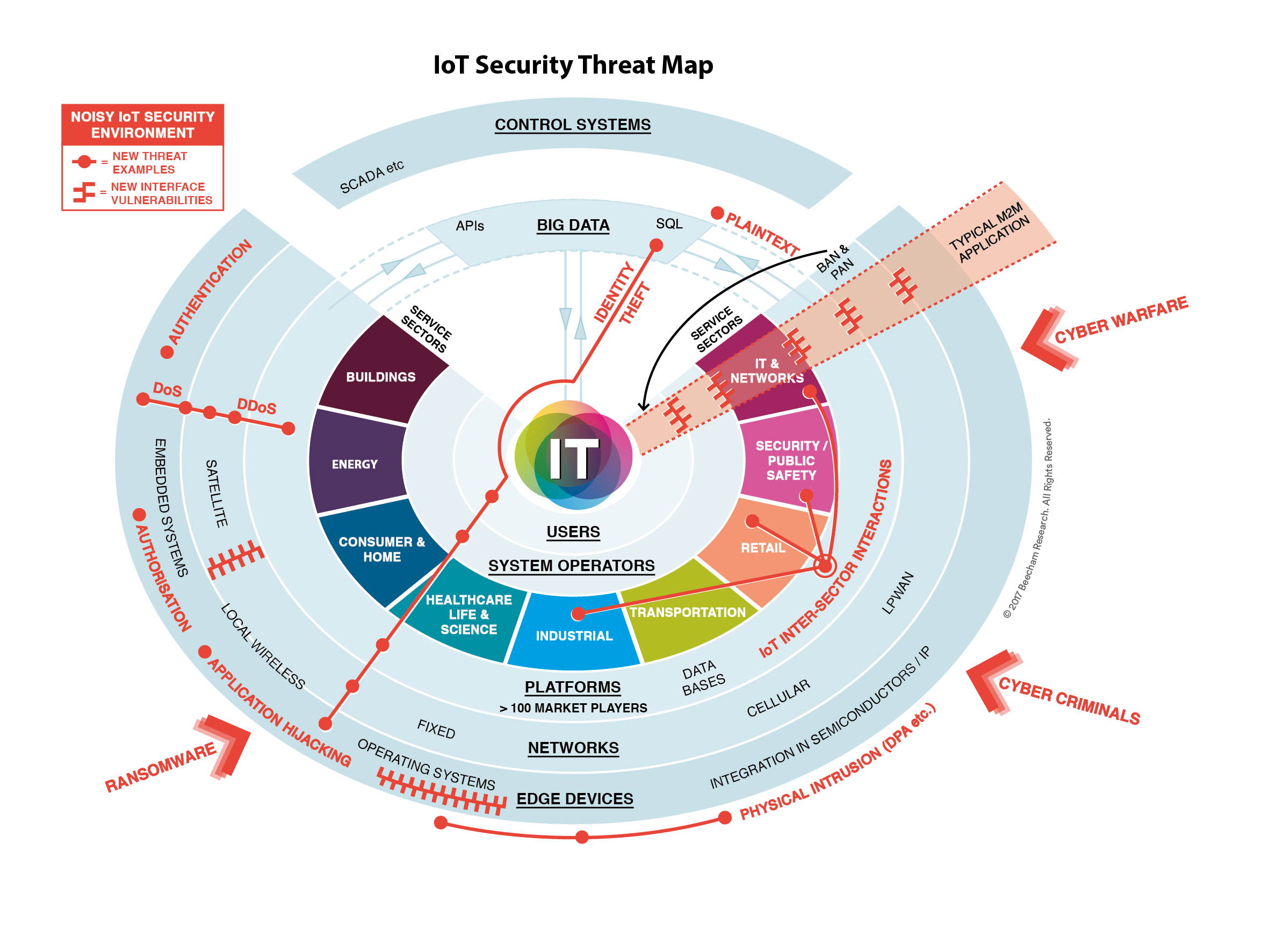 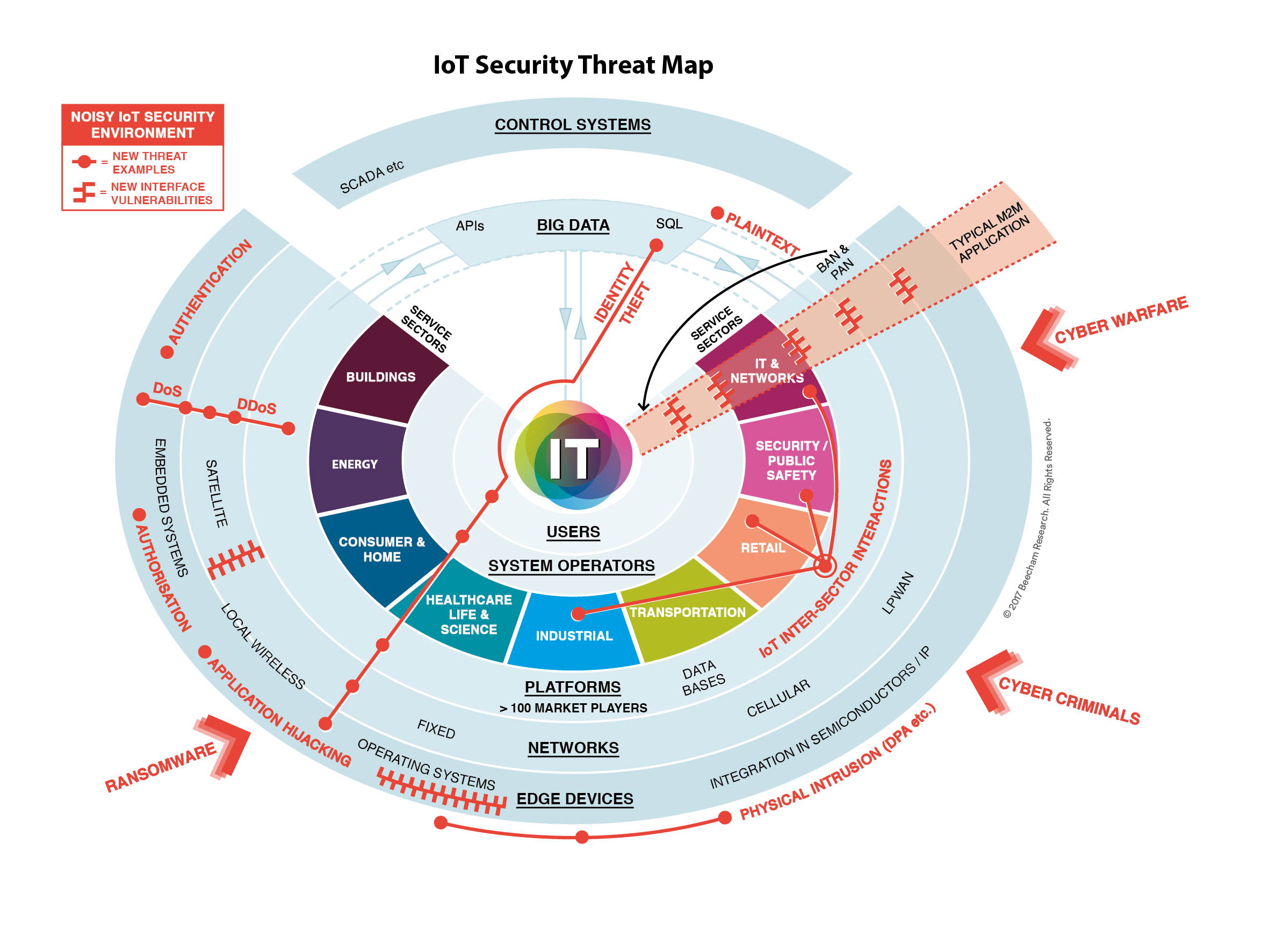